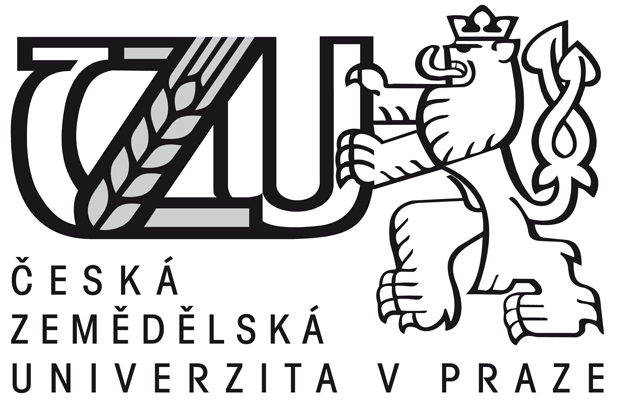 IPv6 aspekty migrace firemní IT infrastruktury
Karel Vyhlídka
2015
Cíle práce
sumarizovat informace nezbytné pro migraci firemního prostředí na IPv6
analyzovat důvody pro přechod na IPv6 a přínosy a úskalí tohoto kroku
zhodnotit různé možné postupy 
navrhnout konkrétní řešení pro vybrané modelové situace
Metodika
jako zdroje informací k danému tématu poslouží odborná literatura
jako další zdroje slouží dokumenty Request for Comments (RFC)
Aspekty migrace
ekonomické
Náklady na pořízení
Náklady na provoz
Případné ztráty způsobené setrváním u IPv4
technické 
rozsah migrace
použité přechodové mechanismy
právní
Provedení migrace
ustavení přechodového týmu který má:
dostatečné technické zázemí
dostatečnou pravomoc
v úvahu přicházejí možné přechodové mechanismy: 
dvojí sada protokolů
tunelování
překládání
jejich kombinace
Zhodnocení výsledků
stále větší rozšíření IPv6 v internetovém prostředí je v jistém kontrastu s neochotou podniků migrovat své vnitřní sítě
častým řešením pro zpřístupnění obsahu klientům prostřednictvím IPv6 je tak pouze parciální migrace
i v případě odložení migrace na pozdější dobu je vhodné se na ni připravovat
Závěr
každé provedení migrace na nový protokol je závislé na velkém množství vstupních podmínek 
je k němu třeba přistupovat s ohledem na konkrétní požadavky podniku a vzít v úvahu ekonomické, technické a právní aspekty tohoto kroku. 
vhodný plán migrace pro danou situaci je možné připravit až na základě důkladné analýzy